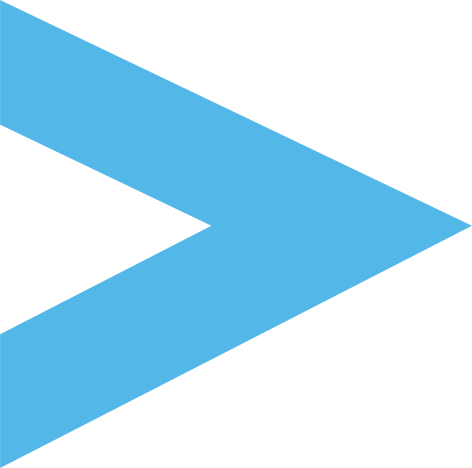 Сезон 2021/2022
14 февраля – 6 марта
Цифровое искусство: музыка и IT
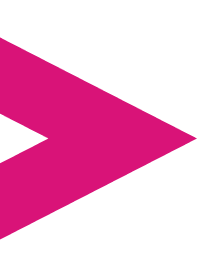 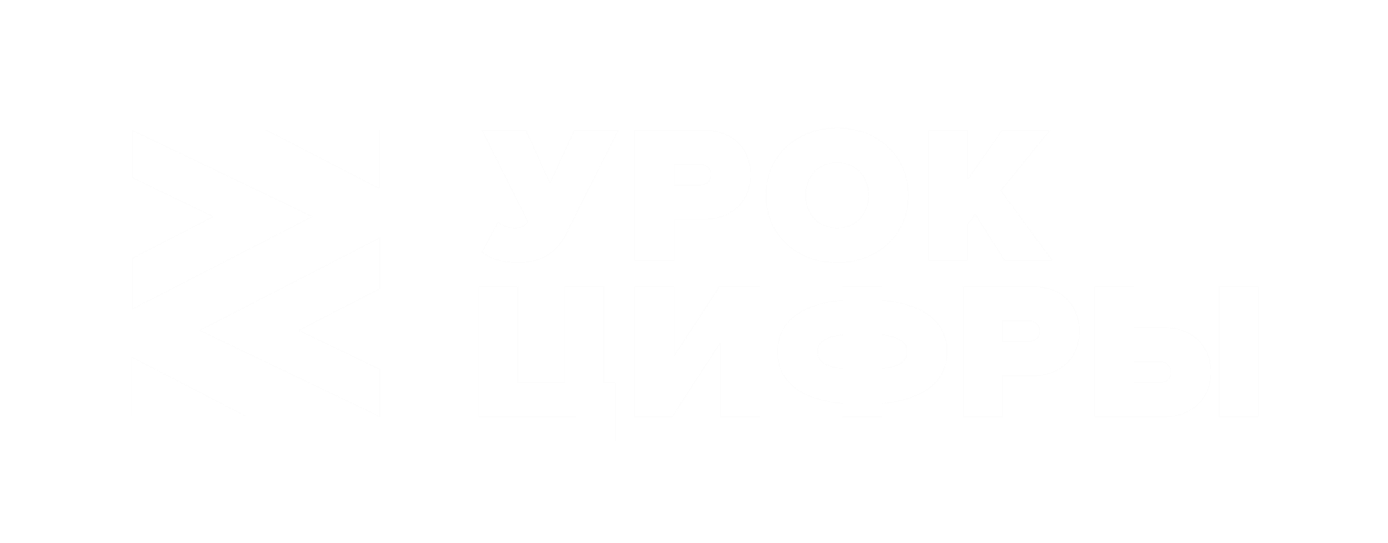 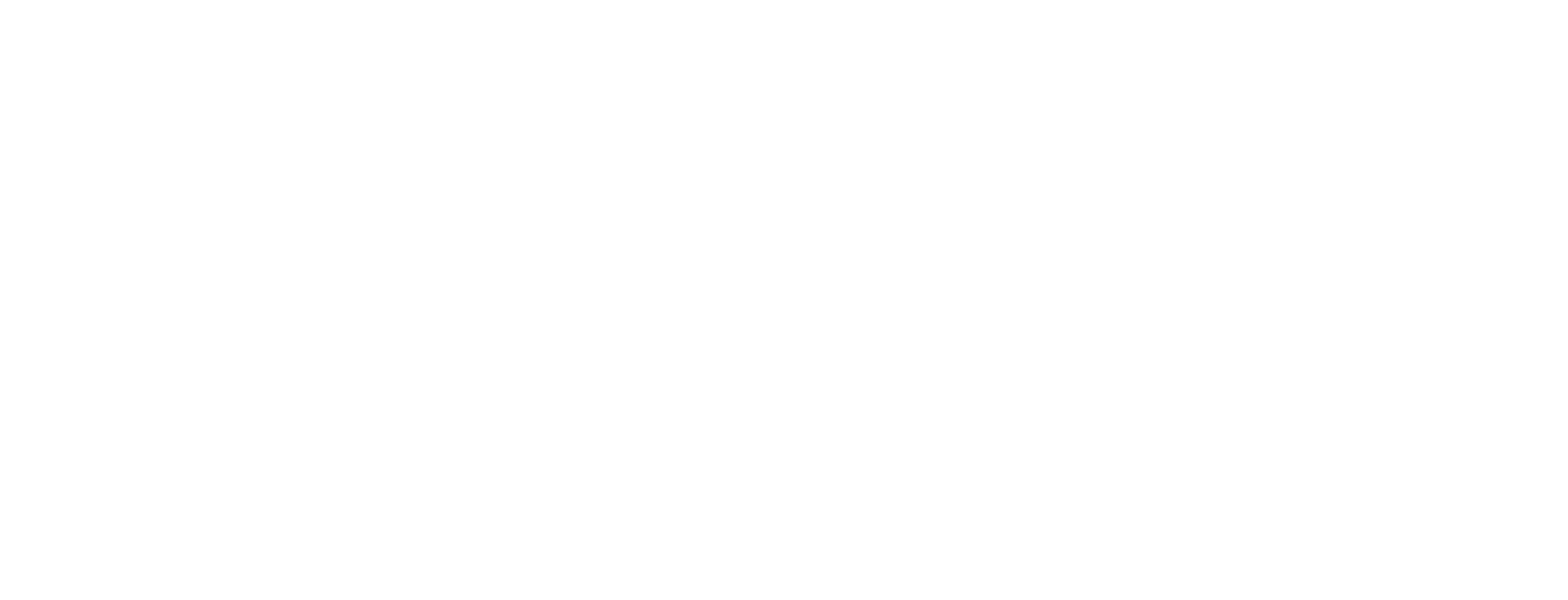 Сегодня на уроке
Узнаем про роль информационных технологий в музыке 
Как музыка превращается в «нолики» и «единички», которые «понимает» компьютер
Как алгоритмы музыкальных сервисов рекомендуют треки для прослушивания
Способен ли искусственный интеллект сочинять музыку
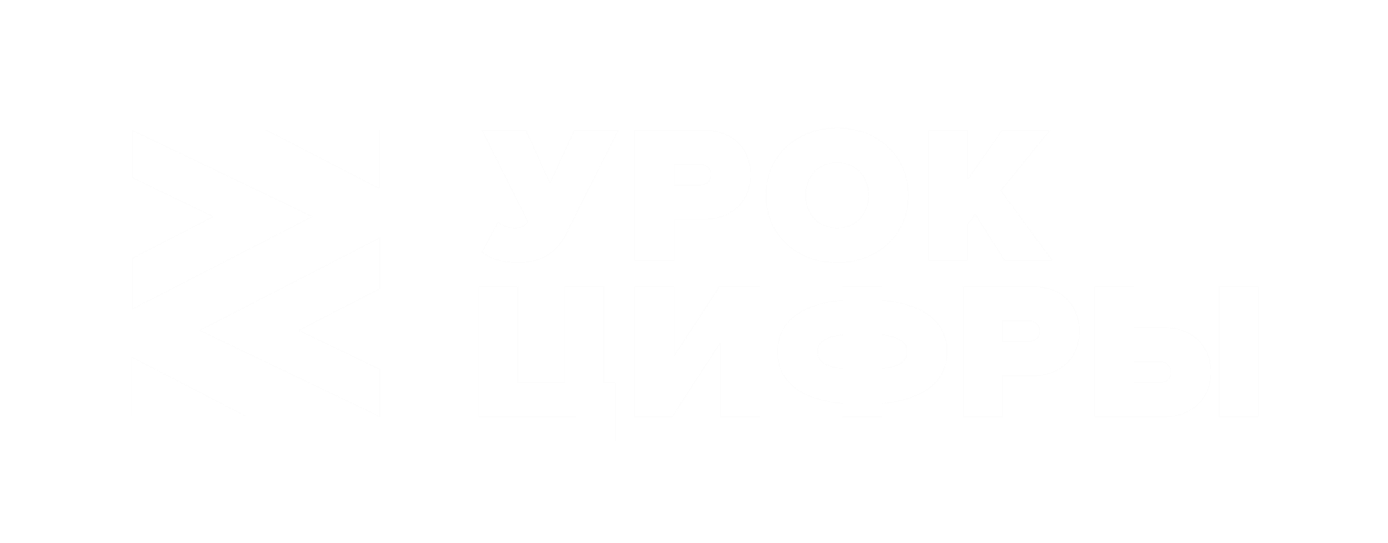 Анонс урока
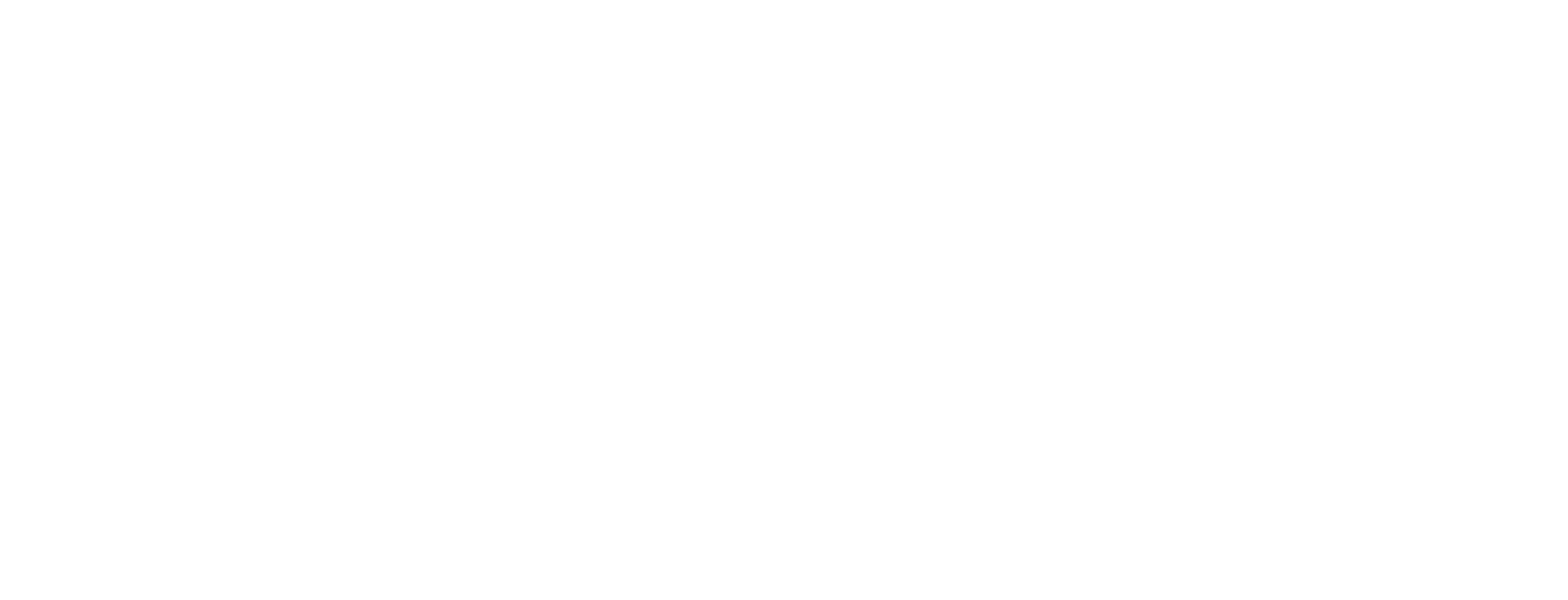 Посмотрим видео
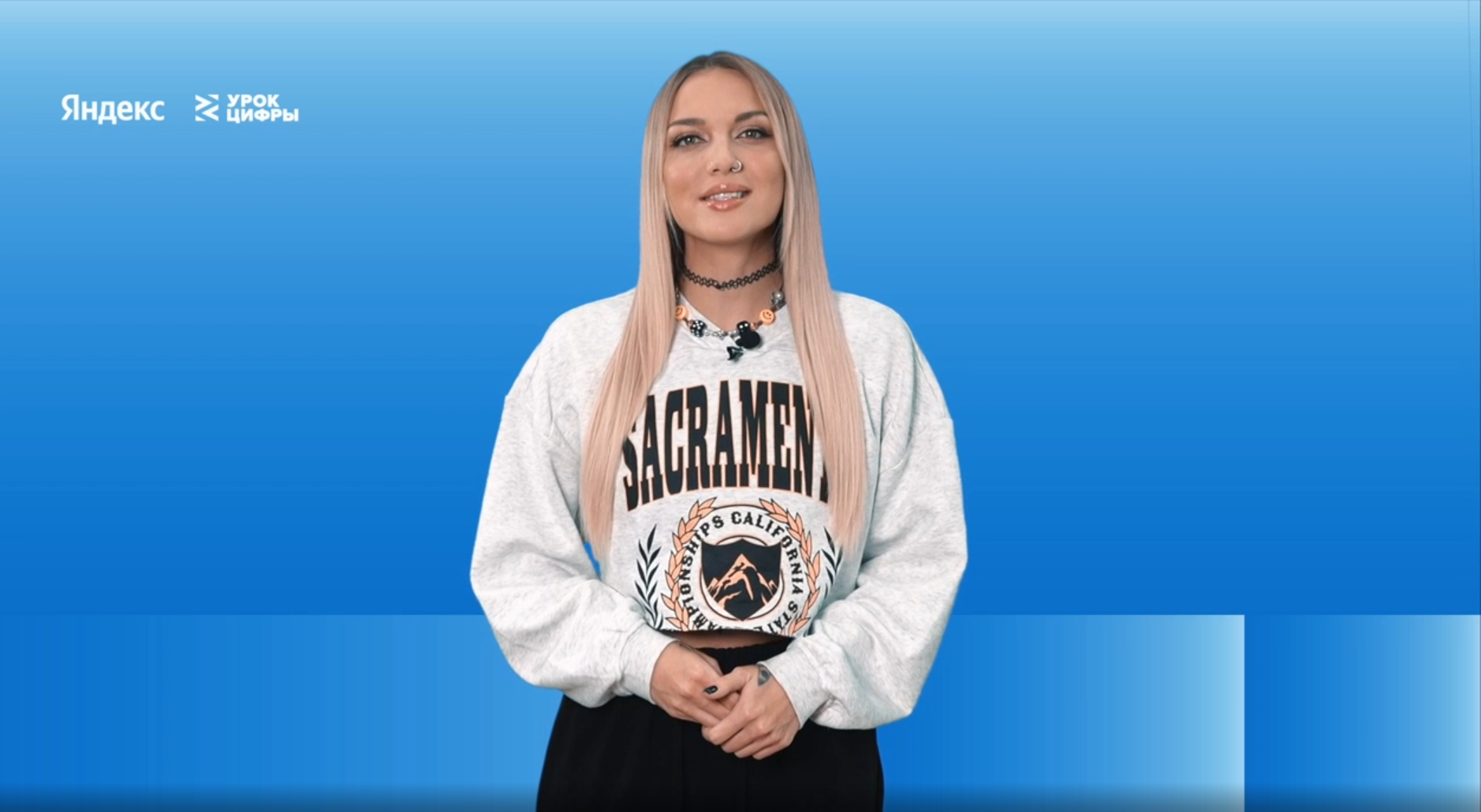 Музыка — это эмоции, творчество и свобода. Искусственный интеллект — это алгоритмы, математика и четкая структура. Что же их связывает? Давайте узнаем!
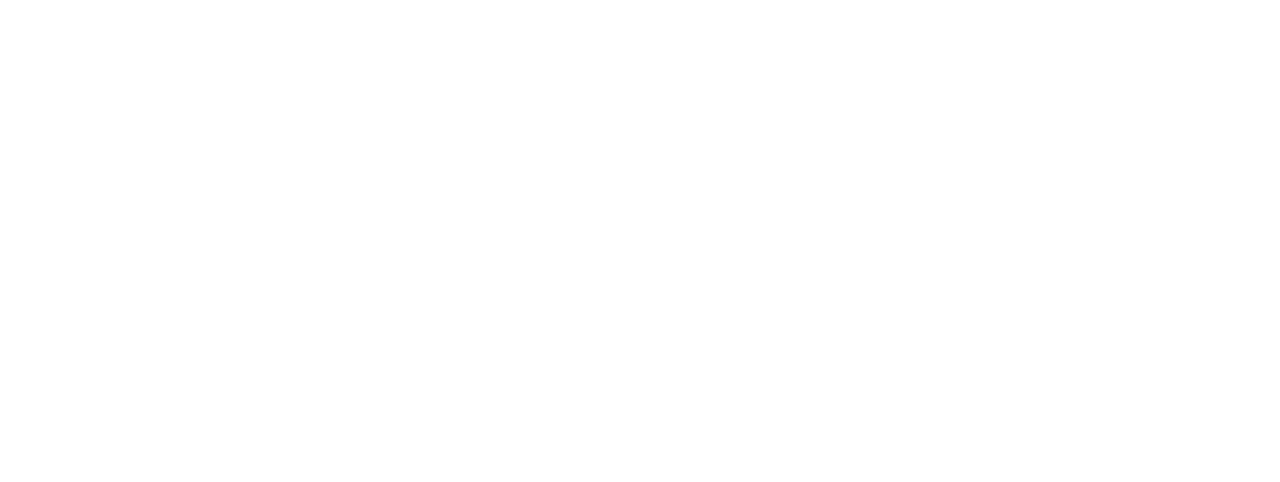 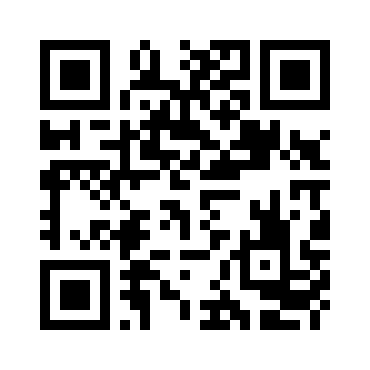 Видео доступно для скачивания на сайте урокцифры.рф или по ссылке
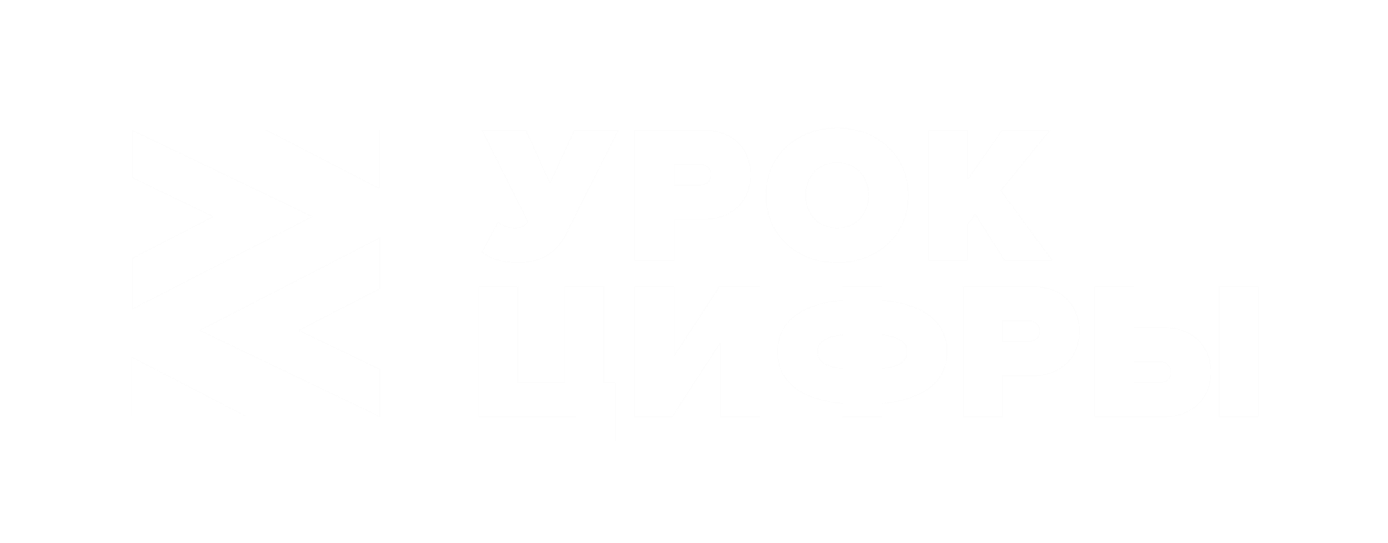 Видеолекция
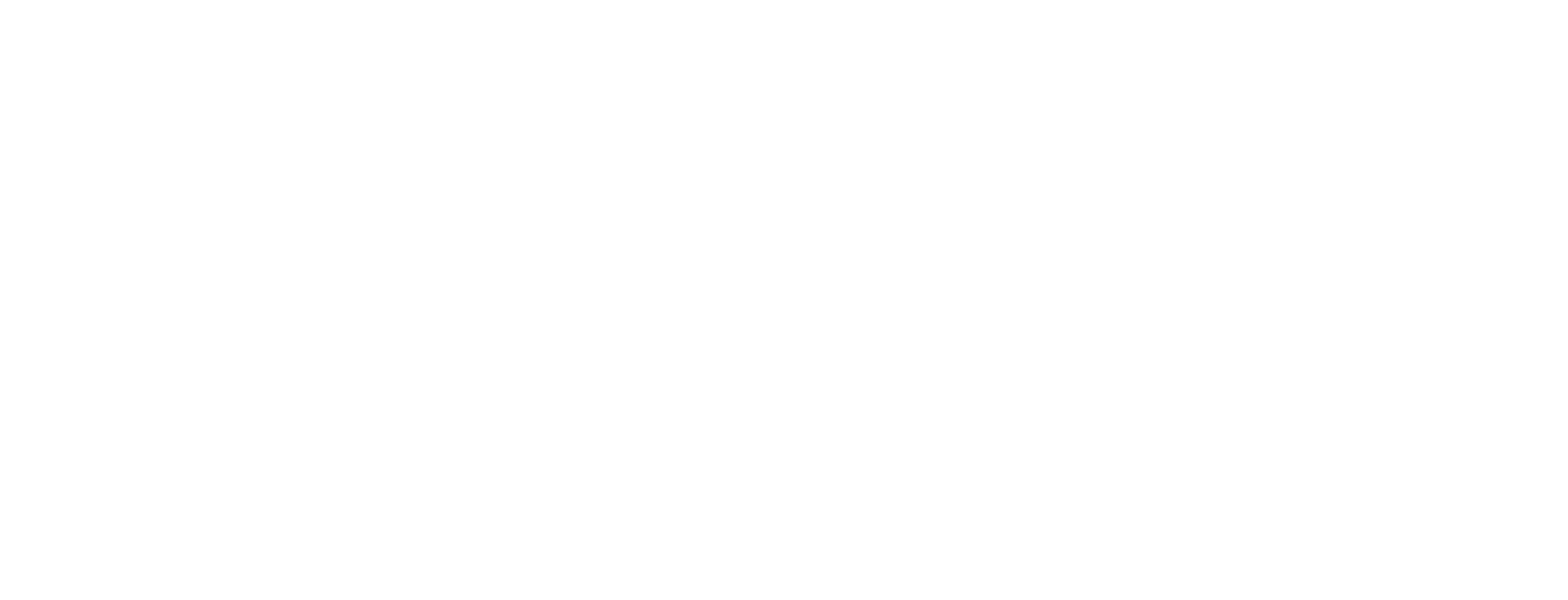 Ответим на вопросы
Как вы считаете, почему людям интересна музыка?
Зачем люди перевели музыку в цифровое пространство?
Какие области науки затрагивает цифровизация музыки? 
Зачем учить искусственный интеллект работе с музыкой?
Почему так важно, чтобы информационные системы умели строить рекомендации музыки в интернете?
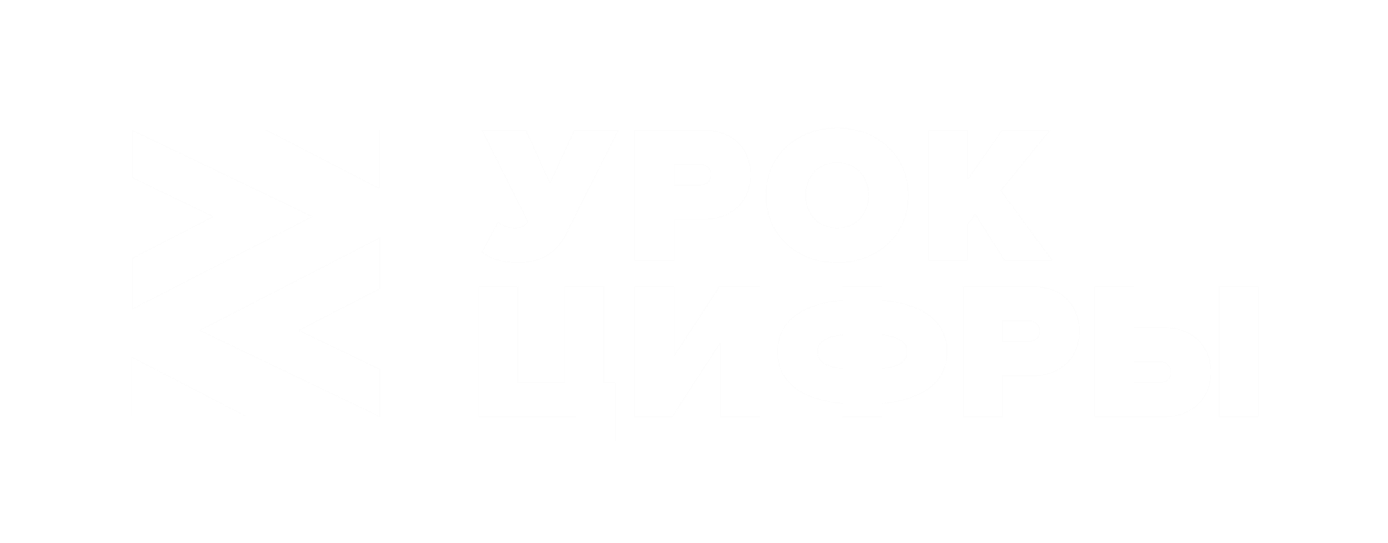 Обсуждение видеолекции
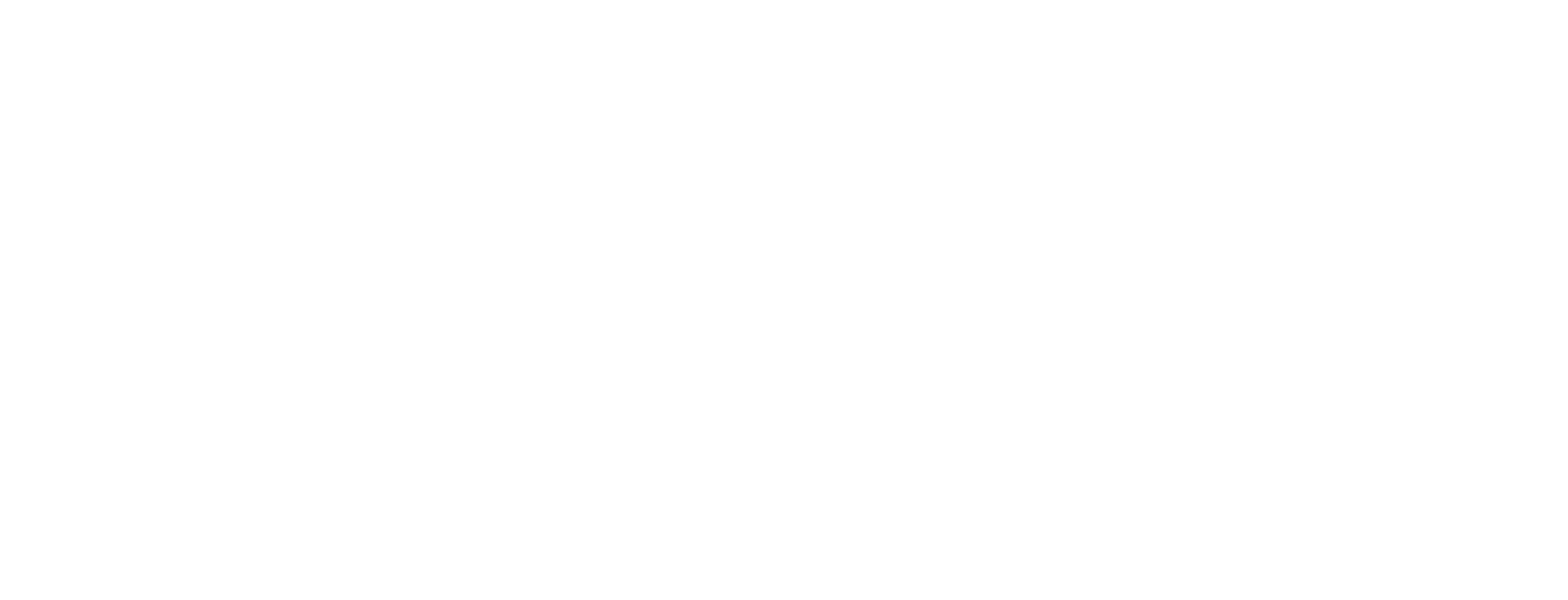 Выполним тренажер
Зайдите на сайт урокцифры.рф, найдите урок «Цифровое искусство: музыка и IT».
Пройдите тренажер и получите сертификат о прохождении урока.
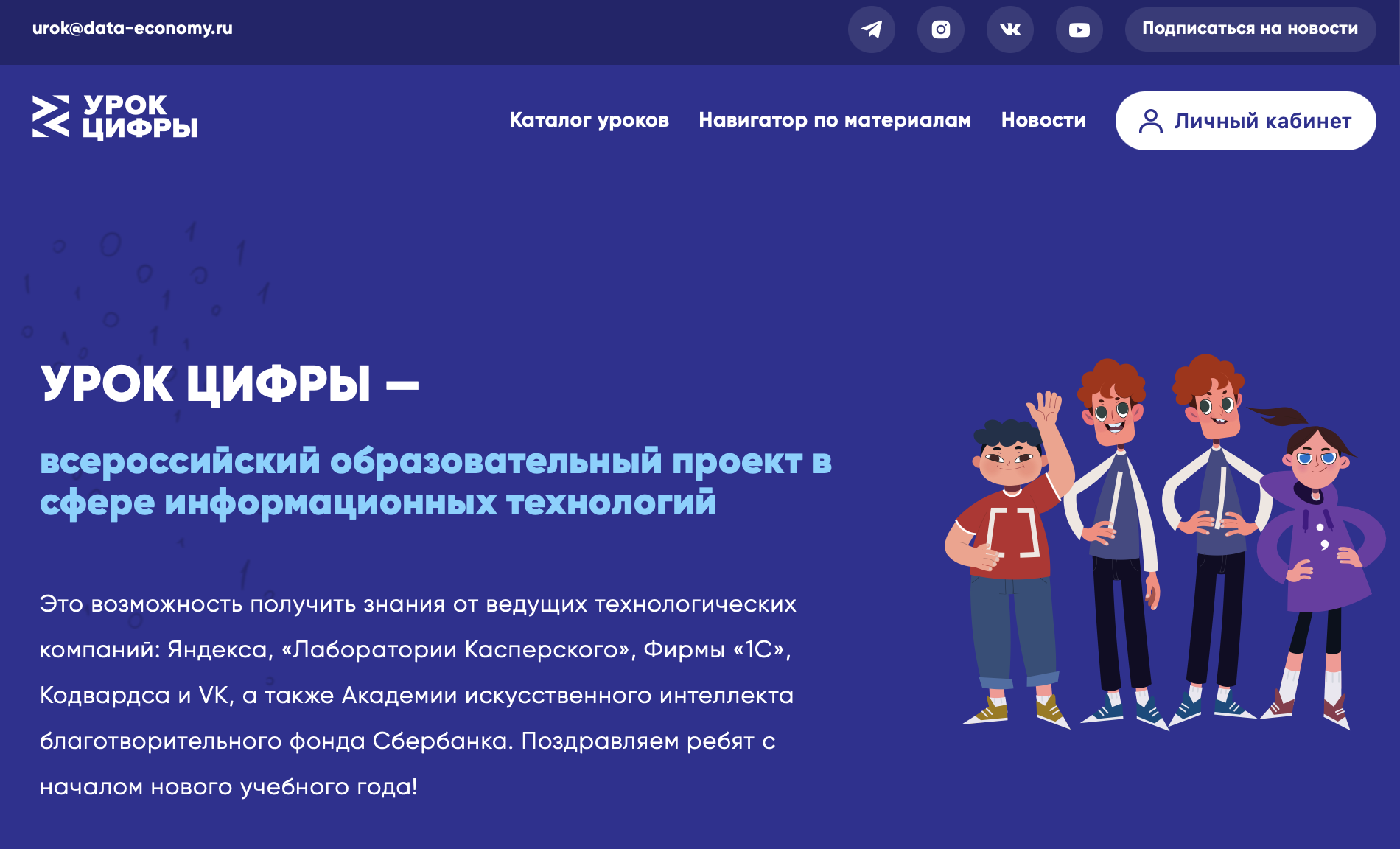 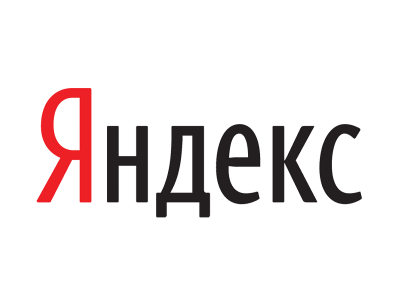 Цифровое искусство: музыка и IT
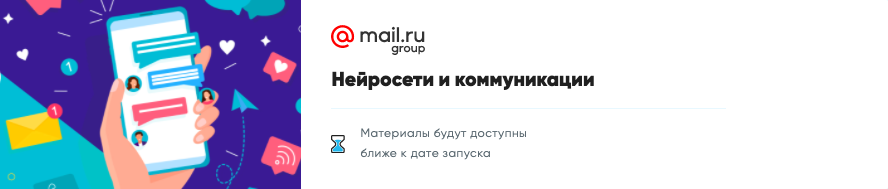 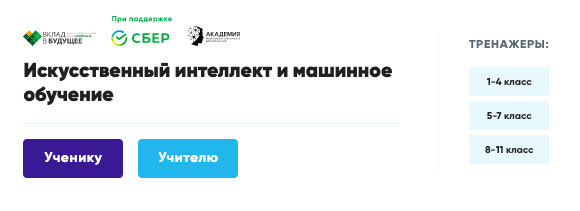 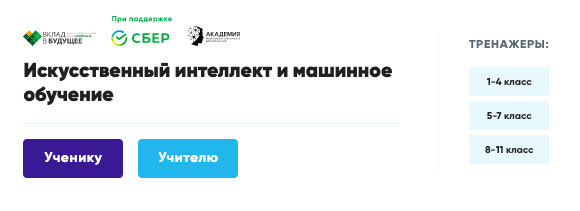 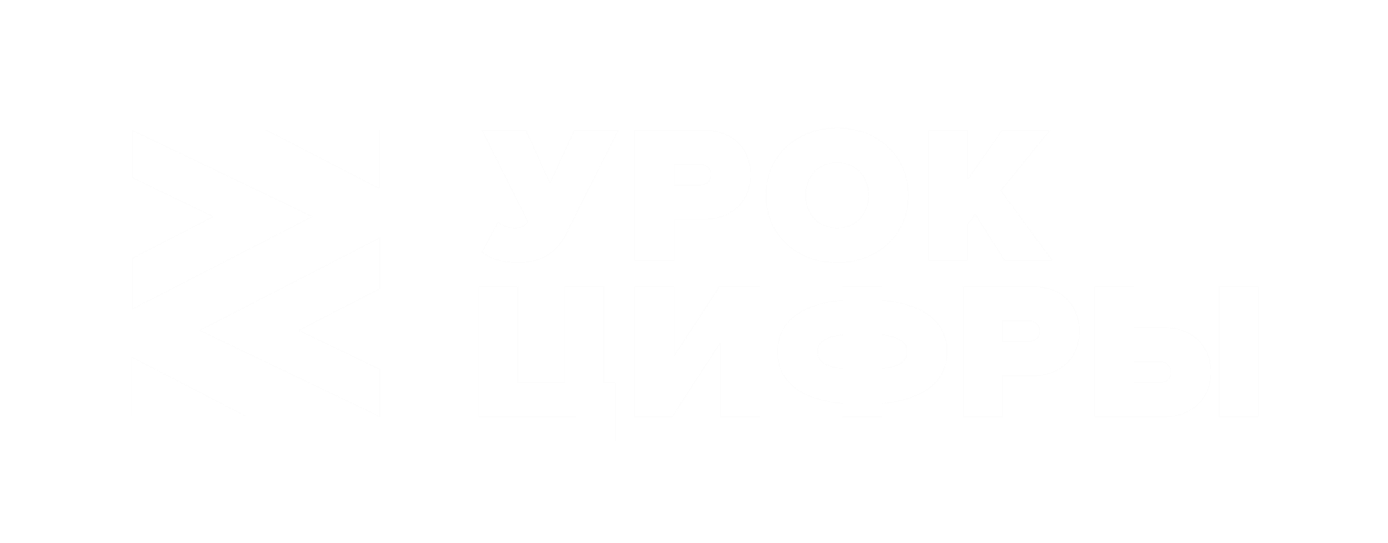 Практическая работа
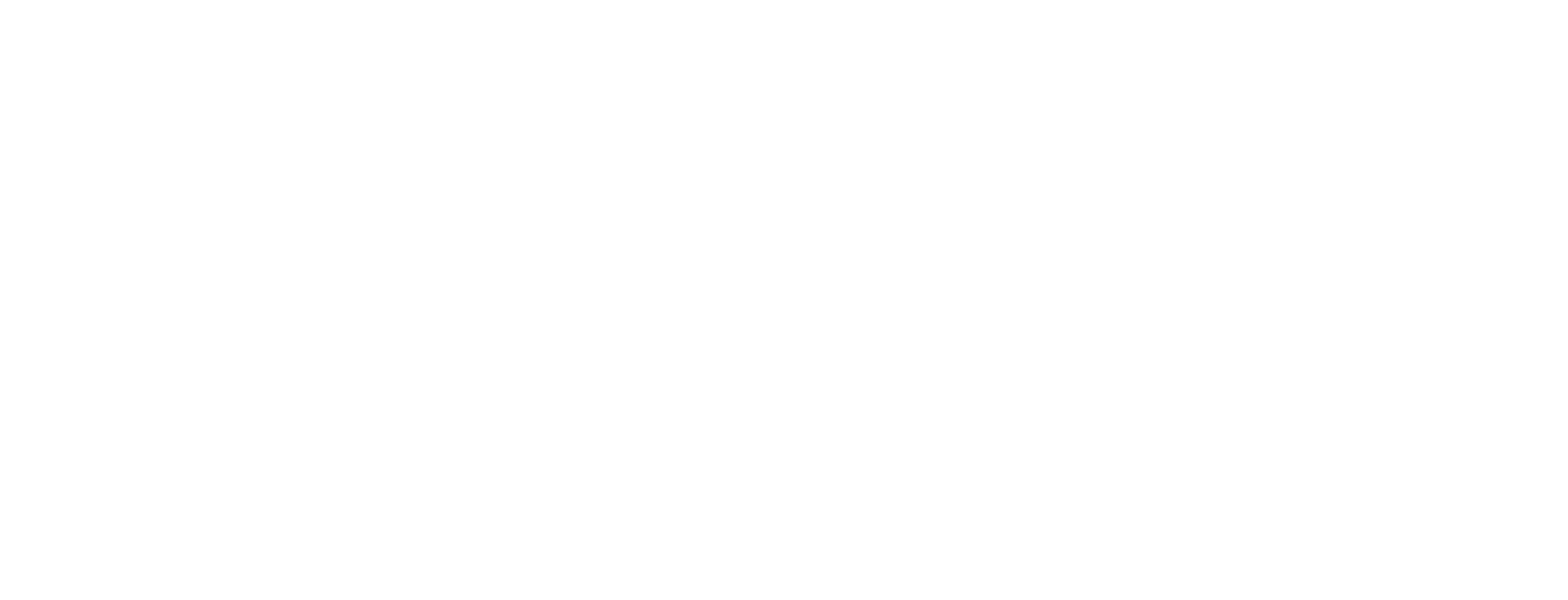 Подведем итоги
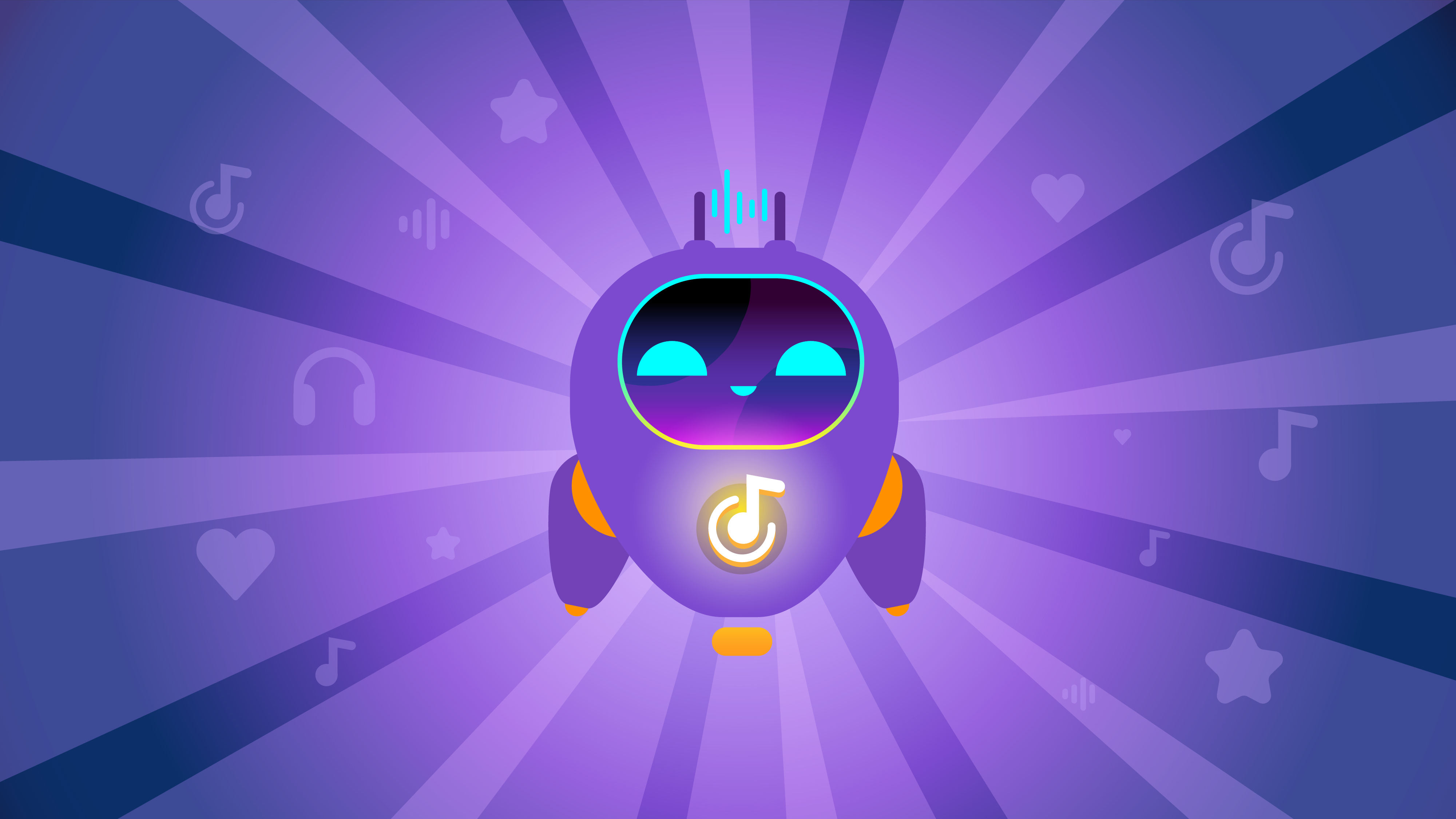 Посмотрим видео ролик
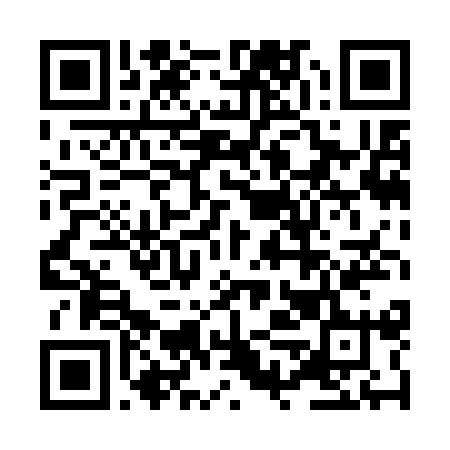 Видеорефлексии к уроку для 1-4, 5-8 и 9-11 классов доступны для скачивания и просмотра по ссылкам, доступным на сайте урокцифры.рф
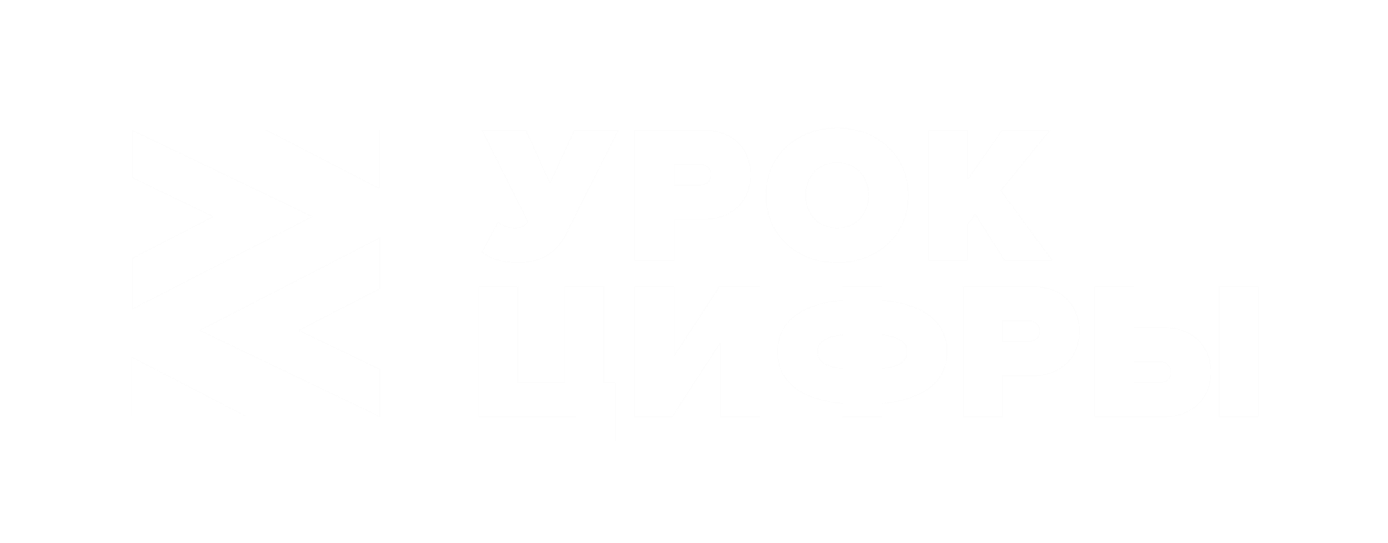 Рефлексия
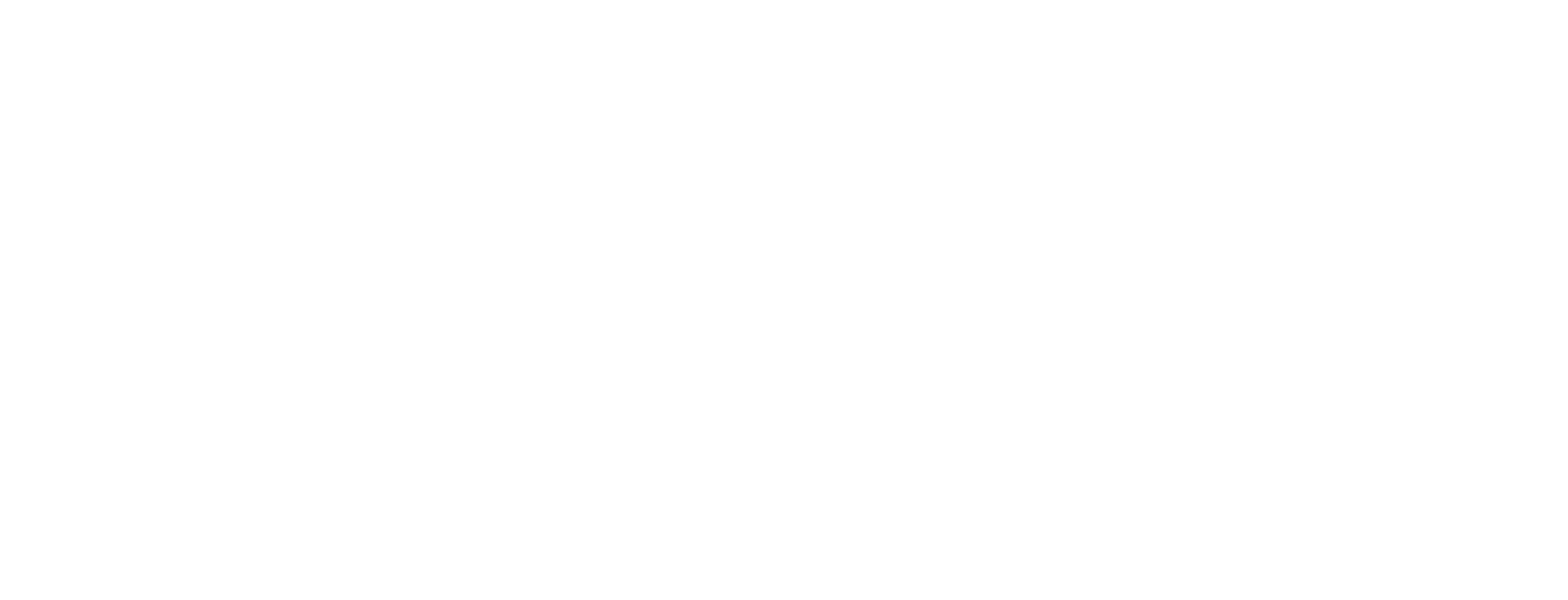 Подведем итоги
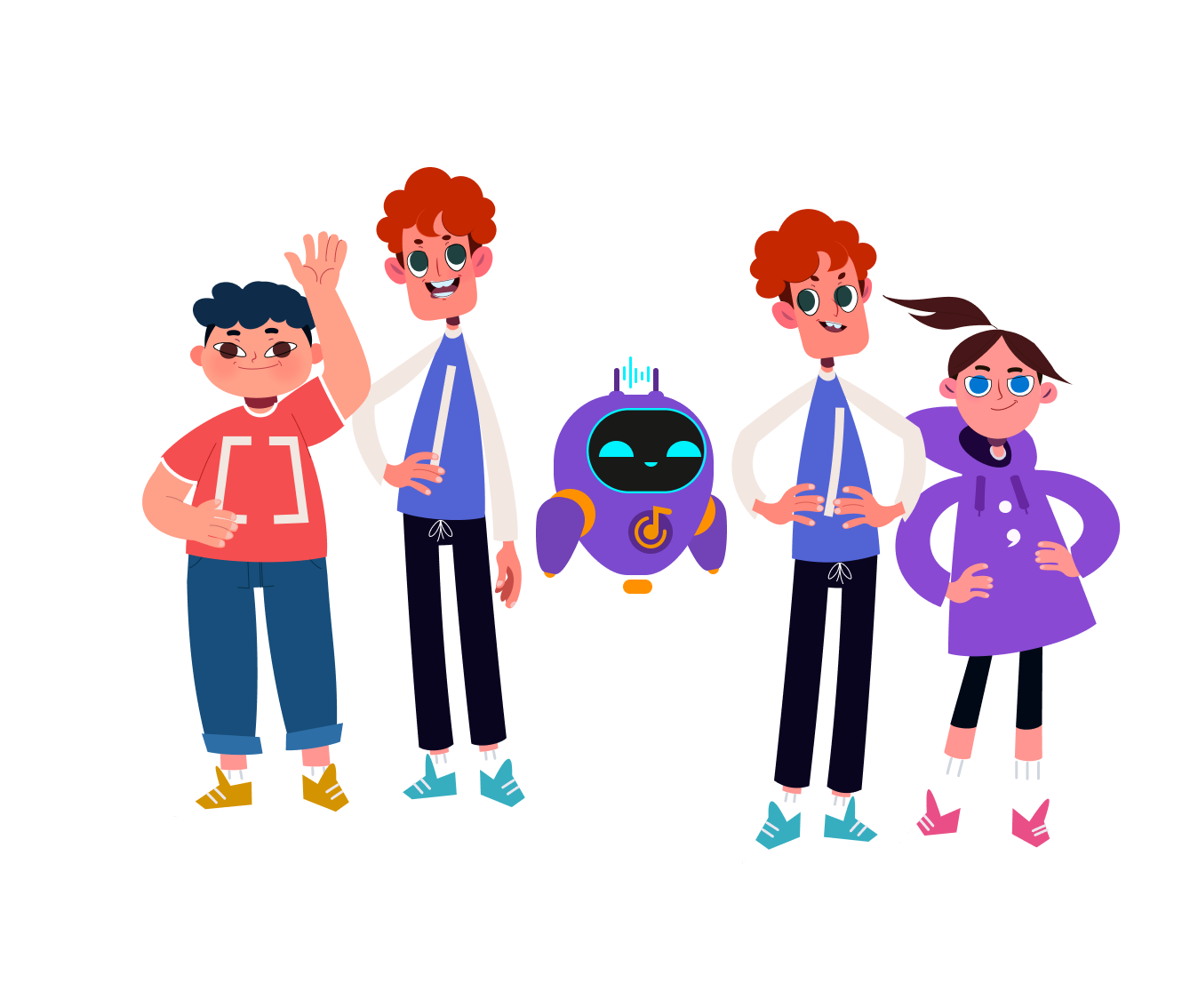 Что больше всего запомнилось из урока?
Что нового и полезного узнали?
Что будете использовать в повседневной жизни?
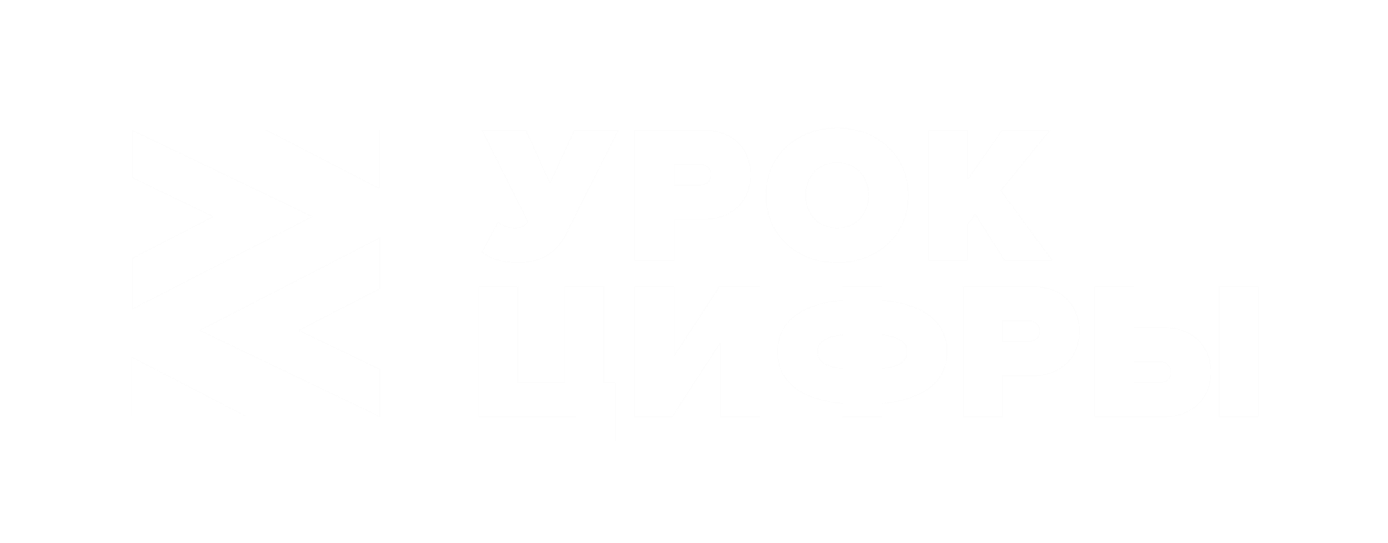 Рефлексия
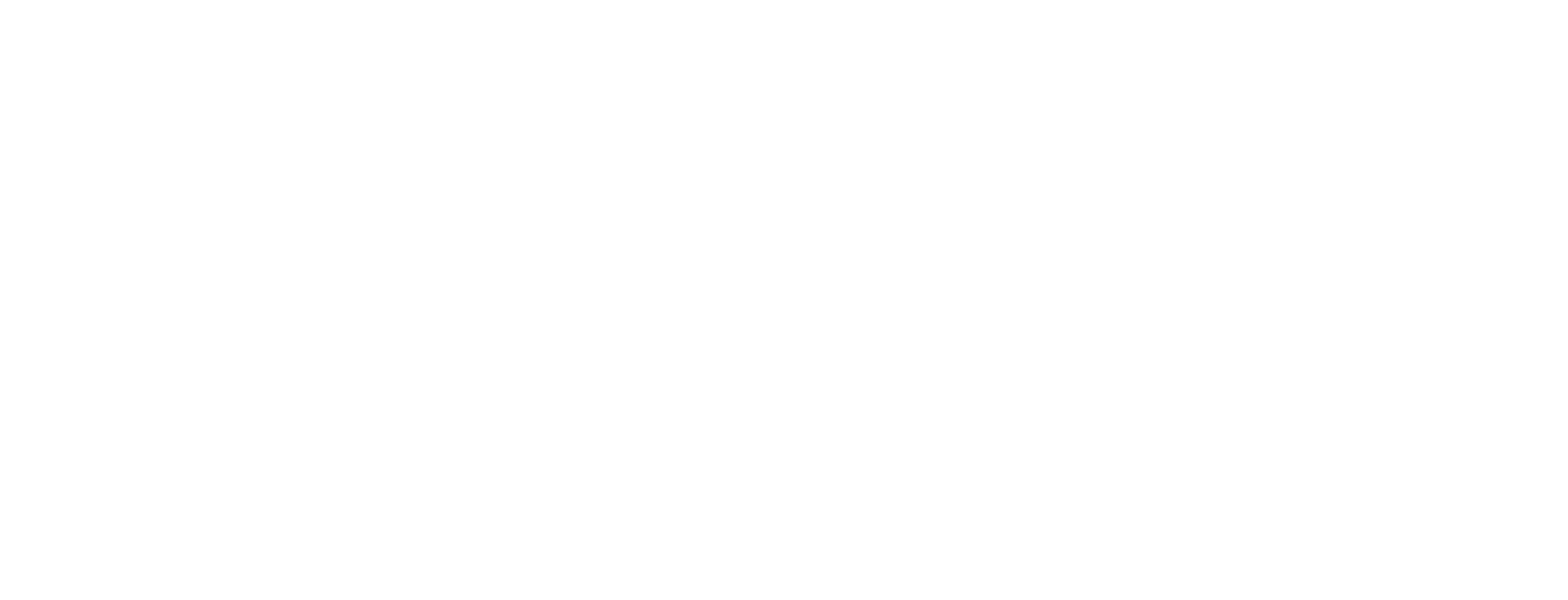